T.C. 
İSTANBUL VALİLİĞİ
İl Planlama ve Koordinasyon Müdürlüğü
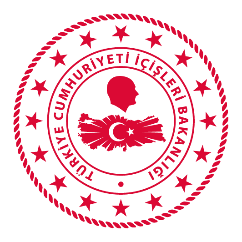 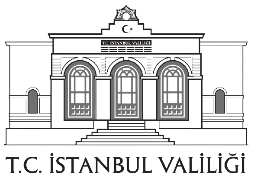 İSTANBUL
İL İSTATİSTİK RAPORU
2024
İÇİNDEKİLER
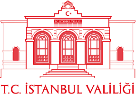 4
NÜFUS
13
İDARİ YAPI
15
İŞ ve ÇALIŞMA HAYATI
MİLLİ GELİR ve EKONOMİK DURUM
17
21
EĞİTİM
38
ULAŞTIRMA
42
SAĞLIK
44
SOSYAL HİZMETLER
49
KÜLTÜR  ve TURİZM
İl Planlama ve Koordinasyon Müdürlüğü
İÇİNDEKİLER
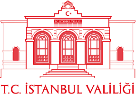 59
SPOR
62
SANAYİ VE TEKNOLOJİ
65
TARIM, ORMAN ve HAYVANCILIK
67
FİZİKİ ve TEKNİK ALTYAPI
68
İLETİŞİM, HABERLEŞME ve ENERJİ
70
MAHALLİ İDARELER
71
KAMU YATIRIMLARI
İl Planlama ve Koordinasyon Müdürlüğü
YILLARA GÖRE İSTANBUL NÜFUSU
* Kaynak: Karpat, Kemal (2003) Osmanlı Nüfusu (1830-1914) İstanbul: Tarih Vakfı Yurt Yayınları; Karpat, Kemal (2006) Osmanlı’da Değişim, Modernleşme ve Uluslaşma, Çev. Dilek Özdemir, Ankara: İmge Kitapevi
4 / 222
İLÇELERE GÖRE NÜFUS
5 / 222
İLÇELERE GÖRE NÜFUS YOĞUNLUĞU
6 / 222
İLÇE NÜFUSLARI DEĞİŞİM HIZI
7 / 222
NÜFUS
Yeni doğan bebekten en yaşlıya kadar nüfusu oluşturan kişilerin yaşları küçükten büyüğe doğru sıralandığında ortada kalan kişinin yaşını ifade eden ve demografik yaşlılığı ölçen Ortanca yaş 2023’de 34 iken 2024’de 34,5’e yükselmiştir. Türkiye Ortanca yaş ortalaması 34,4’dür. Birleşmiş Milletler tanımına göre 15-24 yaş grubunu içeren genç nüfus, 2024 yılında % 14,8 olmuştur.
8 / 222
İSTANBUL İLİ GÖÇ İSTATİSTİKLERİ
* 2024 Yılı İl Göç İstatistikleri Ağustos 2025’de yayımlanacaktır.
9 / 222
YABANCI NÜFUS İSTATİSTİKLERİ
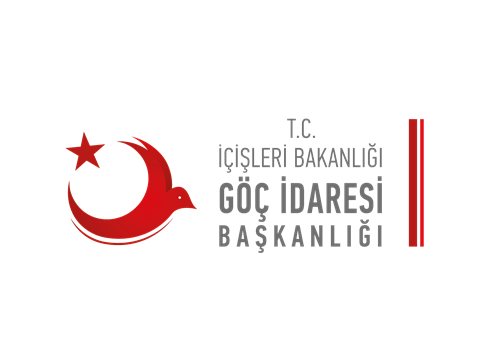 İl Göç İdaresi Müdürlüğü verilerine göre İlde toplam 966.697 yabancı bulunmaktadır.  Bunun 503.423’ü geçici Koruma statüsündeki Suriyelilerdir.
* İstanbul İl Göç İdaresi Müdürlüğü verileridir.
**Düzensiz göçmen sayısına illegal giriş çıkış yapan yabancı sayısı dahil edilmiştir.
10 / 222
YABANCI NÜFUS İSTATİSTİKLERİ
*İstanbul İl Göç idaresi Müdürlüğünün verileridir.  Yabancı sayılarına çalışma izni verilenler (65.288) dahil edilmemiştir.
11 / 222
TUİK VERİLERİNE GÖRE YABANCI NÜFUS
Kaynak : TÜİK. (*) Yabancı uyruklu nüfus kapsamında; referans tarihinde geçerli ikamet veya çalışma iznine sahip kişiler, uluslararası koruma kimlik belgesi gibi ikamet izni yerine geçen kimlik belgesi olan ve referans tarihinde geçerli adres beyanı olan kişiler ve izinle Türkiye Cumhuriyeti vatandaşlığından çıkmış referans tarihinde geçerli adres beyanı olan mavi kart hamili kişiler değerlendirilmiştir. Kurs, turizm, bilimsel araştırma vb. nedenlerle 3 aydan kısa süreli vize veya ikamet iznine sahip yabancılar ile geçici koruma statüsüyle ülkede bulunan Suriyeliler nüfusa dâhil değildir.
12 / 222
KAMU ve STK KURULUŞLARI
*Adli, Askeri kurumlar  ve üniversiteler  hariçtir.
13 / 222
İÇİŞLERİ BAKANLIĞINA BAĞLI
İSTANBUL İLİ PERSONEL SAYISI
14 / 222
İŞGÜCÜ İSTATİSTİKLERİ VE İŞYERİ SAYISI
İstanbul, 15.701.602 kişi ile Türkiye’nin toplam nüfusunun 20,3’ünü ve 7.287.000  kişi ile toplam istihdamının  % 20,3’ünü barındırmaktadır. İlimizde işsizlik oranı ise 8,8’dir.
*TÜİK Mart 2025 verileri.
**TÜİK  Mart 2025 verileri. ( 2024 Yılı İl Düzeyinde  Temel İşgücü Göstergeleri ve Sektöre Göre İstihdam Edilenler.)
15 / 222
İSTANBUL İLİ GAYRİ SAFİ YURT İÇİ HASILA
İstanbul; 2023 yılında  %30,4 ile Türkiye GSYH’sinden en fazla pay alan il olmuştur. (TÜİK-Aralık 2024) 
2023  yılında Türkiye’nin GSYH’sı 1  trilyon 119 milyar dolar olarak gerçekleşmiştir.
Ülkemizde 2024  yılının  I.  Çeyreğinde GSYH cari fiyatlarla  8 trilyon 822 milyar 248 milyon TL, ABD doları bazında 285 milyar 572 milyon $ seviyesine ulaşmıştır. (TÜİK-Mayıs 2024)
2023 yılında Kişi başına GSYH sıralamasında,  İstanbul 510 bin 733 TL, dolar bazında 21.741 $ ile ikinci sıradadır. (Kocaeli, 21.985 $ kişi başına GSYH ile ilk sıradadır.)  (TÜİK Aralık 2024)
Türkiye’nin; Kişi başına GSYH’sı 2022 yılında  10.659 dolar iken 2023 yılında 13.110 dolar  seviyesine  ulaşmıştır. (TÜİK -Şubat 2024)
16 / 222
ÇALIŞMA HAYATI
* 2025 yılı Mart ayına ait TÜİK verileridir.
17 / 222
DIŞ TİCARET VERİLERİ
NOT: TÜİK verileridir.
18 / 222
ŞİRKET SAYILARI ve TÜKETİCİ HAKLARI
Türk Bankacılık sisteminde fonksiyon gruplarına göre; 34 mevduat bankası, 9 katılım bankası ve 20 kalkınma ve yatırım bankası, sahiplik gruplarına göre ise; 11 kamu, 25 yerli özel ve 27 yabancı olmak üzere toplam 63 banka faaliyet göstermektedir. Türkiye’deki bankaların toplam şube sayısı 10.954 olup  İstanbul 3.014 şube ile % 27,5 oranında paya sahiptir. (BDDK Haziran 2024 verileridir.)
*Ticaret İl Müdürlüğü  ve Zabıta Ekiplerince yapılan toplam denetim sayılarıdır.
19 / 222
GENEL BÜTÇE GELİRLERİ (BİN TL)
İstanbul’da en az bir vergiden faal mükellef sayısı 2.124.296 iken; kurumlar vergisi faal mükellef sayısı 435.551’dir.
20 / 222
EĞİTİM GENEL DURUMU
Not 1: MEB Strateji Geliştirme Başkanlığı tarafından 2024-2025 yılına ait Türkiye verileri henüz açıklanmadığı için Türkiye verilerine ilişkin hücrelerde 2023-2024 eğitim öğretim yılına ait veriler kullanılmıştır. 
Not 2: Türkiye - İstanbul öğrenci sayıları oranlamaları hesaplanırken İstanbul öğrenci sayıları toplamına; açık öğretim ortaokul, açık lise ve açık öğretim İHL öğrenci sayıları da dahil edilmiştir. (Aralık 2024 Açık öğretim verisi: 207.204)
Not 3: Yaygın Eğitim bilgileri, biten öğretim yılı itibari ile alınmaktadır. (2023/2024).
21 / 222
ÖRGÜN EĞİTİM DETAYI (Resmi)
22 / 222
ÖRGÜN EĞİTİM DETAYI (Özel)
Not (1) : Anasınıflarında görev yapan 846 öğretmen ile 1.279 derslik hem okulöncesinde hem de diğer kademelerde de hesaplandığı için toplamdan düşülmüştür.
23 / 222
ÖRGÜN EĞİTİM DETAYI (Resmi-Özel Toplamı)
Not 1: Anasınıflarında görev yapan 7.613 öğretmen ile 5.232 derslik hem okulöncesinde hem de diğer kademelerde de hesaplandığı için toplamdan düşülmüştür.
Not 2: İmam Hatip Liseleri bünyesinde yer alan İmam Hatip Ortaokulu derslik ve öğretmen sayıları, İmam Hatip Ortaokulu kademesinde de hesaplandığı için toplamdan düşülmüştür.
24 / 222
2024-2025 YILI RESMİ OKULLARIN
NORMAL VE İKİLİ ÖĞRETİM DURUMU*
Not: İlkokul ve ortaokul aynı binayı ve derslikleri kullandığı için ilgili kurum türlerinde derslik başına düşen öğrenci sayısı verileri  fazla çıkmıştır. Normalde ilk ve ortaokulda derslik başına düşen öğrenci sayısı 31’tir.
25 / 222
İLKÖĞRETİMDE*(İLKOKUL+ORTAOKUL) YILLARA GÖRE
DERSLİK/ÖĞRENCİ DAĞILIMI (RESMİ KURUMLAR)
* 4+4+4 sistemine geçilmesinden dolayı okul sayıları kurum bazında yazılmıştır.
26 / 222
ORTAÖĞRETİMDE (LİSE) YILLARA GÖREDERSLİK/ÖĞRENCİ DAĞILIMI (RESMİ KURUMLAR)
27 / 222
YAYGIN EĞİTİM (Resmi-Özel)
NOT: Yaygın eğitim kursiyer bilgileri, biten eğitim ve öğretim yılı itibariyle alınmaktadır.
28 / 222
NET OKULLAŞMA ORANLARI ve 
OKUMA YAZMA KURSLARI VERİLERİ
* 2024-2025 Eğitim Öğretim dönemine ait okullaşma oranları henüz hesaplanmamıştır.
* Veriler, Hayat Boyu Öğrenme kurumlarının kurs, iş ve işlemlerinin yürütüldüğü e-Yaygın sisteminden alınmıştır.
29 / 222
YÜKSEK ÖĞRETİM GENEL DURUMU 
TÜRKİYE-İSTANBUL KARŞILAŞTIRMASI
Not: Bu bölümde kullanılan Türkiye verileri Yükseköğretim Kurulu istatistiklerinden derlenmiştir.
30 / 204
YÜKSEK ÖĞRETİM TÜRLERİNE GÖRE 
OKUYAN ÖĞRENCİ SAYISI
31 / 204
YÜKSEK ÖĞRETİM TÜRLERİNE GÖRE 
ÖĞRETİM ELEMANI SAYILARI
32 / 204
YÜKSEK ÖĞRETİM TÜRLERİNE GÖRE 
BİRİM SAYILARI
33 / 204
DEVLET ÜNİVERSİTELERİ
* Öğrenci  sayısına yabancı öğrenci sayıları dahil edilmiştir.
34 / 204
VAKIF ÜNİVERSİTELERİ
* Yabancı öğrenciler dahil edilmiştir.
35 / 204
YÜKSEK ÖĞRENİM YURTLARI
NOT(**): Toplam Yurt Sayısı: Erkek+Kız+ Şahıs,Dernek,Özel Vakıflara ait  Yurt sayılarında kız-erkek ayrımına ilişkin sağlıklı veri bulunmamaktadır.
36 / 222
YÜKSEK ÖĞRENİM YURTLARI
NOT: Veri temin edilemediğinden toplama dahil edilmemiştir.
37 / 204
TOPLU TAŞIMA İLE  GÜNLÜK TAŞINAN 
YOLCU SAYISI
Ulaşım genellikle kara yolu, deniz yolu ve raylı sistemler arasında aktarmalı olarak sağlanmaktadır. Kenti ikiye bölen İstanbul Boğazı nedeniyle  kent içi ulaşımda seyahat süreleri uzundur. 2025 yılı Ocak ayı sonu itibarıyla  İstanbul’da  5.870.973 araç trafiğe kayıtlıdır.
Kent içi toplu ulaşım  içerisinde;
Kara  ulaşımının payı         %  73,8
Raylı  ulaşımın payı            %  22,7
Deniz  ulaşımının payı ise  % 3,5’dir.

* (Gün/Maks.)  ifadesi yıl içerisinde bir gün boyunca taşınan maksimum yolcu sayısı anlamına gelmektedir.
38 / 222
KARAYOLU ULAŞIMI
MOTORLU ARAÇ ve TOPLU TAŞIMA ARAÇLARI SAYISI
39 / 222
RAYLI SİSTEMLER
MEVCUT ve İNŞAATI  DEVAM EDEN RAYLI SİSTEMLER
40 / 222
MEVCUT RAYLI SİSTEMLER
41 / 222
SAĞLIK GENEL BİLGİLER
* Sağlık Bakanlığı, Özel ve Üniversite Hastanelerinin sayıları toplamıdır.
 ** Bulaşıcı hastalıklar sayısına  COVİD-19’lu Hasta sayısı dahil edilmemiştir. 
***  Covid-19 ile ilgili Aşılama sayıları hariçtir.
42 / 222
DİĞER SAĞLIK KURULUŞLARI
*Halk Sağlığı Başkanlığı, Ağız Diş Sağlığı Şubesi, Özel Tanı ve Tedavi Şubesi, İlaç ve Eczacılık Şubesinden  alınan verilerdir.
43 / 222
SOSYAL YARDIMLAR
44 / 222
SOSYAL YARDIMLAR
45 / 222
SOSYAL YARDIMLAR
46 / 222
SOSYAL HİZMET KURULUŞLARI
99/222
SOSYAL HİZMETLER
NOT: Şehit yakınları ve gazi sayıları, adres değişiklikleri ve vefatlar sebebiyle değişebilmektedir.
48 / 222
MÜZE ZİYARETÇİ SAYISI
49 / 222
YAZMA ESER SAYISI VE SİT ALANLARI
50 / 222
YABANCI ZİYARETÇİ İSTATİSTİKLERİ
51 / 222
İSTANBUL’A GİRİŞ YAPAN YABANCI ZİYARETÇİLERİN SINIR KAPILARINA GÖRE DAĞILIMI   (2024)
2024 yılında İstanbul’a giriş yapan toplam 18.582.322 yabancı ziyaretçinin  %97.6’sı  (18.141.535 kişi) Havayolu ulaşımı ile İstanbul’a giriş yapmıştır. 
İstanbul’a giriş yapan yabancıların;
%70,72’si   (13.143.256 kişi) İstanbul Havalimanı’nı,
%26,80’i   (4.981.853 kişi) Sabiha Gökçen Havalimanı’nı,
% 00,08’i    (16.696 kişi) Atatürk Havalimanı’nı kullanmışlardır.
52 / 222
TURİZM TESİSLERİ VERİLERİ
Ayrıca, İstanbul Büyükşehir Belediyesine bağlı 15.565 kişi kapasiteli 28 adet sosyal tesis ve 2 adet misafirhane bulunmaktadır.
53 / 222
TÜRÜNE GÖRE MEVCUT KONAKLAMA TESİSLERİ
54 / 222
TÜRÜNE GÖRE MEVCUT YEME-İÇME-EĞLENCE TESİSLERİ
55 / 222
TÜRÜNE GÖRE DİĞER TURİZM  TESİSLERİ
56 / 222
TÜRÜNE GÖRE DENİZ TURİZMİ TESİSLERİ
57 / 222
VALİLİĞİMİZCE YÜRÜTÜLEN
RESTORASYON ÇALIŞMALARI*
*Korunması Gerekli Taşınmaz Kültür Varlıklarının Onarımına Katkı Fonu kapsamında.
58 / 222
SPOR İLE İLGİLİ GÖSTERGELER
59 / 204
İLDEKİ SPOR TESİSLERİ
60 / 204
BRANŞLARA GÖRE
FAALİYET GÖSTEREN KULÜP SAYISI-2025 YILI
61 / 204
SANAYİ KURULUŞLARI
62 / 222
İSO 500 BÜYÜK SANAYİ KURULUŞU ve FİKRİ MÜLKİYET HAKLARI
2023 yılı İSO 500 araştırmasına göre İstanbul Sanayi Odasına kayıtlı 151 firma İlk 500 Kuruluş içerisine girmiştir. Türkiye’nin İlk Büyük 500 Kuruluşu  sıralamasında ilk 20 arasında  İstanbul’dan 12 firma yer almıştır. (https://www.iso500.org.tr/ )
Kaynak: https://www.turkpatent.gov.tr/istatistik
63 / 222
TEKNOKENTLER
64 / 222
HAYVANCILIK
* TÜİK 2022 Yıl Sonu Verisi. 2023 yılı henüz yayımlanmamıştır.
*TÜRKVET (Hayvan Kayıt Sistemi)  Verisi
65 / 222
HAYVANCILIK
* İl Tarım Müdürlüğü 2023 yılı verileridir.
66 / 222
BARAJLAR ve ALTYAPI
İÇME SUYU VE BARAJLAR
Su şebekesi 19.978 km. ve su isale hattı ise 3.111 km’dir. 
Su kaynaklarının kapasitesi 1 milyar 700 milyon m³/yıl, şehre verilen ortalama günlük su miktarı 3.172.186 m3/gün’ dür.  
6.974.126 adet su kullanan abone bulunmaktadır. Kişi başına düşen günlük su miktarı 203 litredir.
İlde 24 adet içme suyu arıtma tesisi bulunmaktadır.
KANALİZASYON
İstanbul İlinin mevcut kanalizasyon kanal şebeke uzunluğu 17.046 km’dir. 
İlde 90 adet Atık Su Arıtma Tesisi bulunmaktadır. Arıtılan atık su miktarı 2024 yılı 1.657.559.948 m³/yıl’ dır.
İSKİ Genel Müdürlüğü’nün baraj havzaları ve su kaynakları bakımından mesul olduğu alan ise 5.461 km²’dir.
67 / 222
İLETİŞİM-HABERLEŞME ve ENERJİ
* Not: Bu bilgilerin ticari sır niteliğinde gizliliği bulunmaktadır.
* TÜİK 2024 Nüfus verileri kullanılmıştır.
**BEDAŞ ve AYEDAŞ’ın yeni raporlama sisteminde, Resmi Daire tüketim bilgileri Ticarethane ve Diğer grubunda gösterilmiştir.
68 / 222
İLDEKİ DOĞAL GAZ ABONMAN DURUMU
69 / 222
MAHALLİ İDARELERİN 2025 YILI TAHMİNİ BÜTÇESİ
70 / 222
YILLAR İTİBARIYLA YAPILAN YATIRIMLAR
(MERKEZİ YÖNETİM VE YERİNDEN YÖNETİM KURULUŞLARI)
İSTANBUL’A
Son 21 Yılda
354 Milyar TL
Güncel Rakamlarla
 1.6 Trilyon TL
Yatırım yapılmıştır.
Son 21 yılda 7. 072 proje bitirilerek, 2004 yılından bu yana toplam  354.727.382.907 TL  güncel rakamlarla 1.665.720.921.392 TL  harcama yapılmıştır.  
* https://herkesicin.tcmb.gov.tr/wps/wcm/connect/ekonomi/hie/icerik/enflasyon+hesaplayici adresinde yer alan katsayılara göre Temmuz 2024 tarihinde güncellenmiştir.
71 / 222
YILLAR İTİBARIYLA YAPILAN GENEL VE KATMA BÜTÇE İLE 
MAHALLİ İDARELER BÜTÇESİ YATIRIMLARI
72 / 222